105學年度畢業滿1年畢業生系所流向追蹤回收比率(財務金融學系資訊管理學系學士)
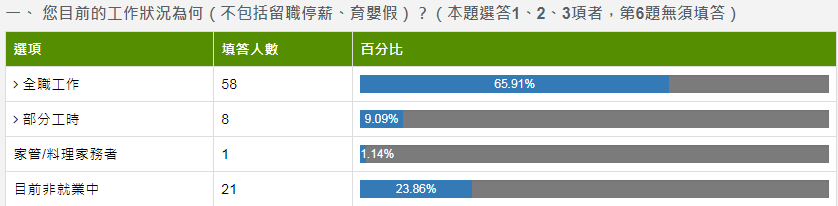 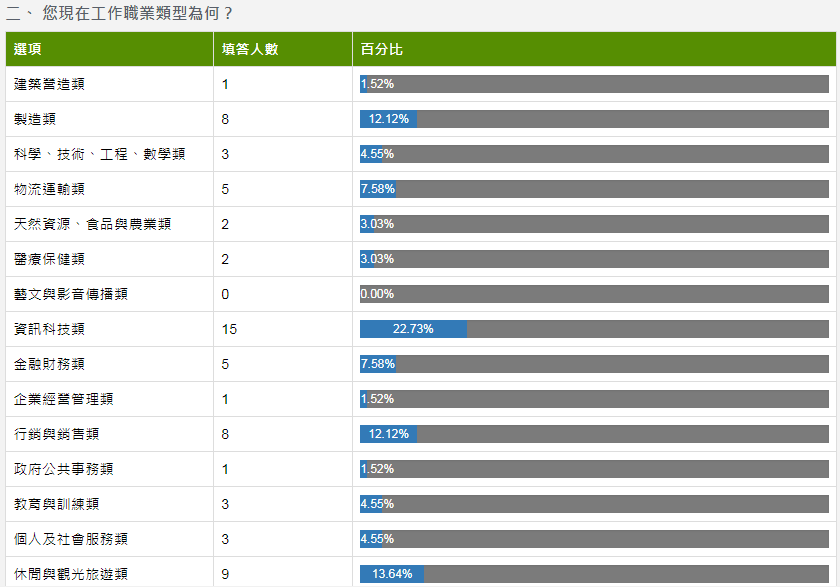 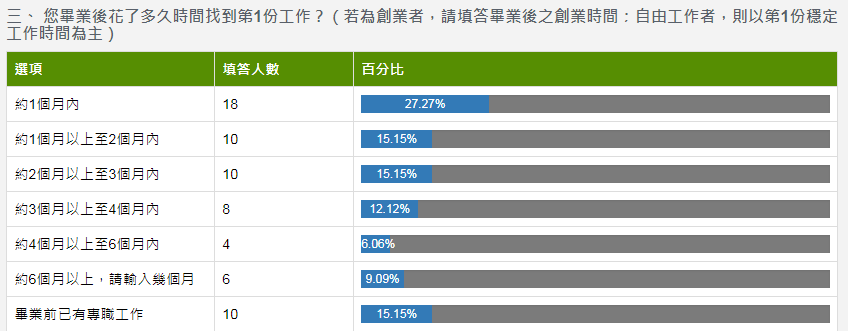 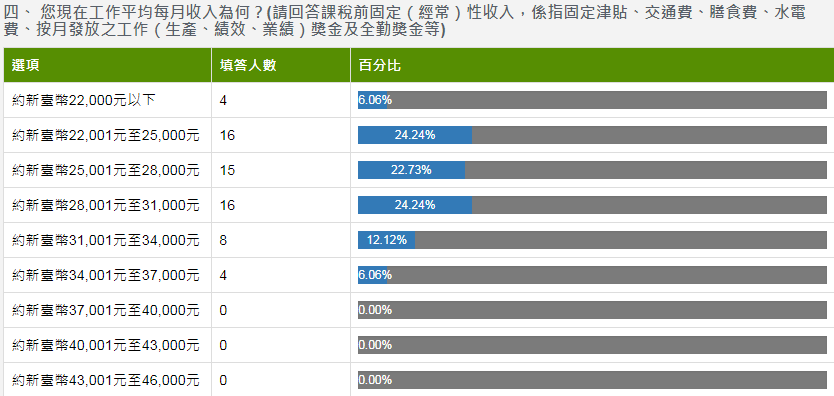 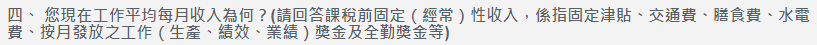 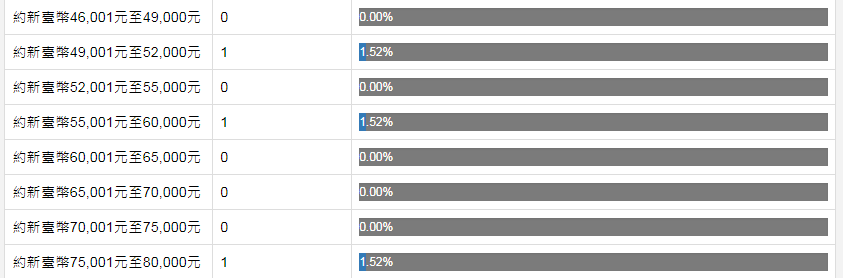 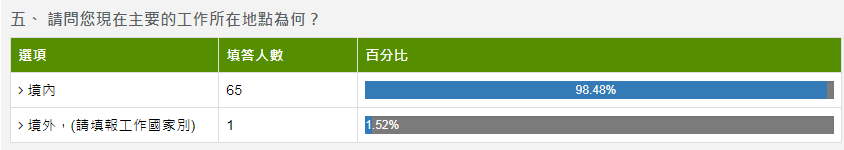 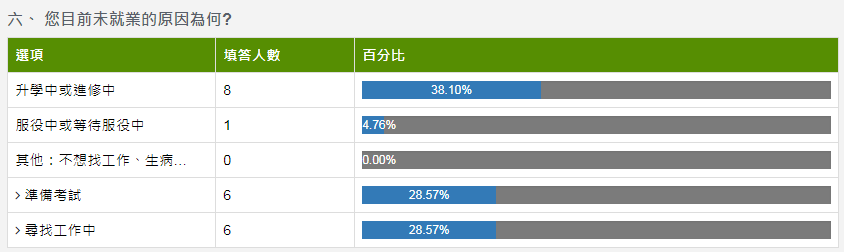 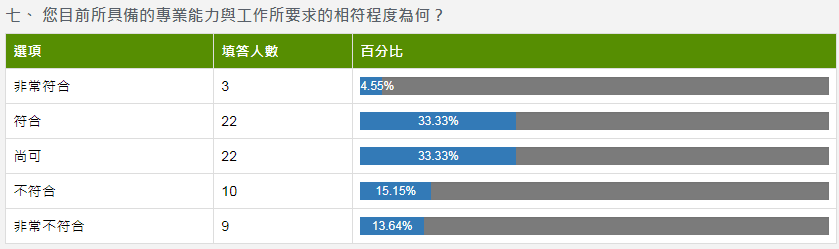 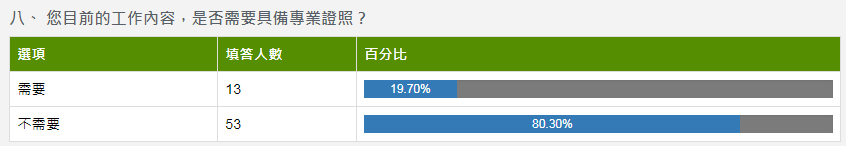 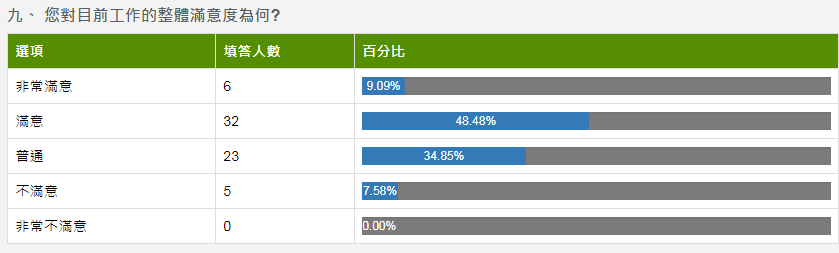 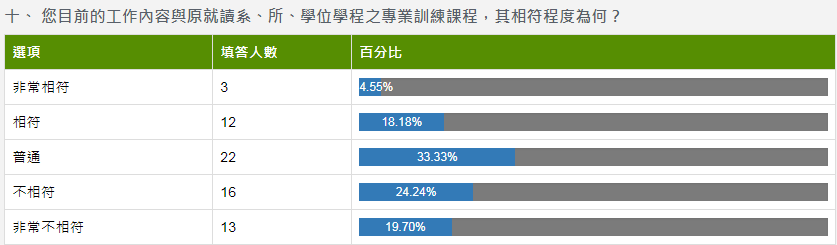 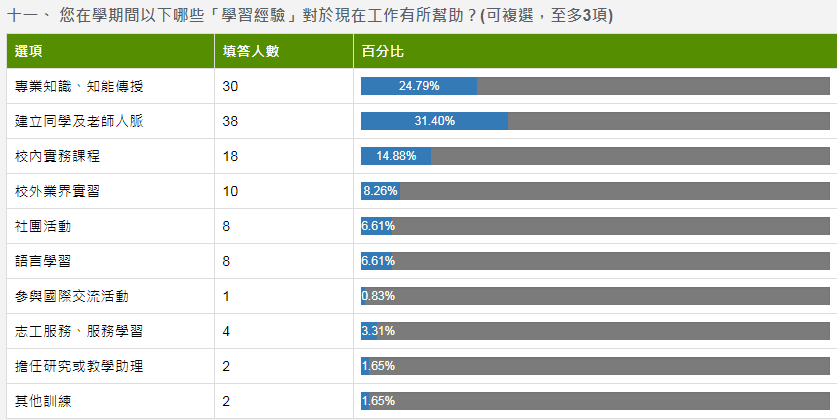 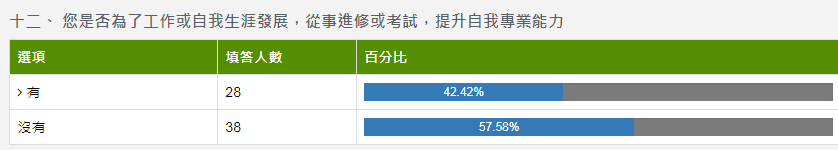 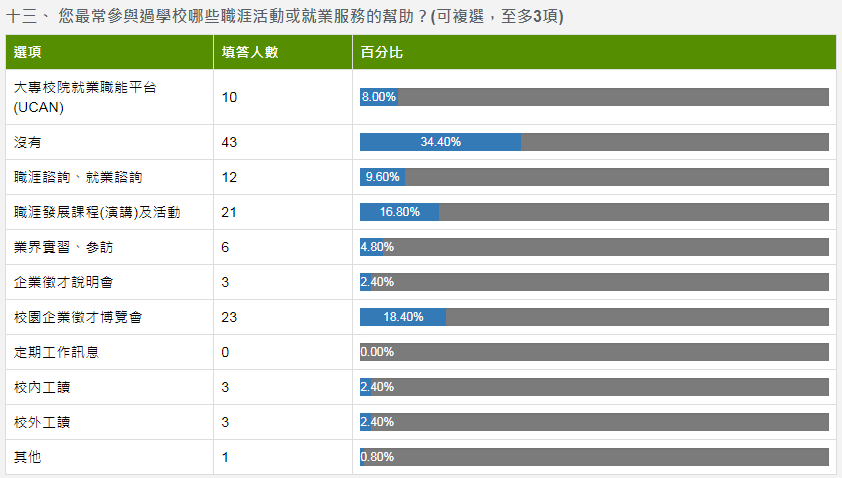